Словарь произведений А.С.ПушкинаТом 1. А-Б
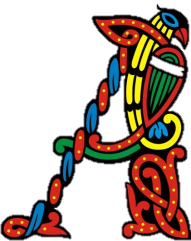 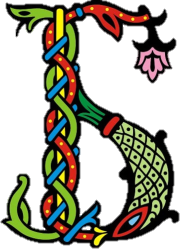 Подготовила учитель русского языка МОУ «Райсемёновская СОШ» В.Н.Вислоусова
Выберите букву
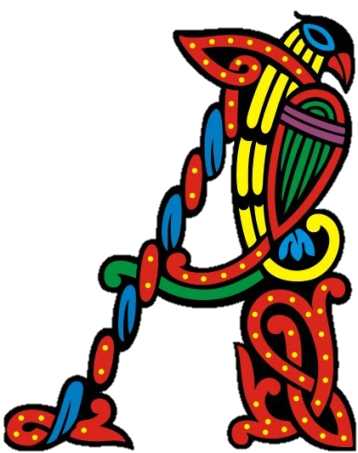 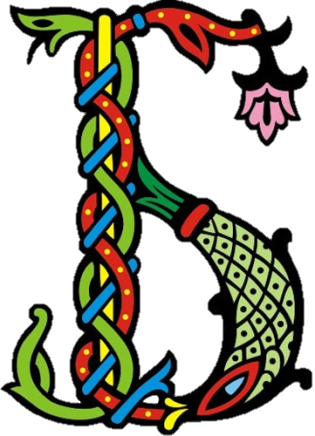 Выберите слово
Выберите слово
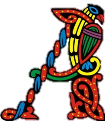 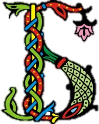 Аврора
богиня зари у древних римлян
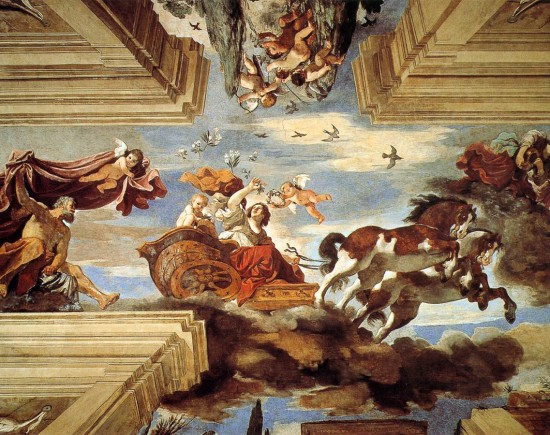 Агат
минерал, отличающийся красивым чёрным блеском.
Азраил
- у мусульман ангел смерти.
Айдесский бог
- в греческой мифологии бог подземного мира, Плутон.
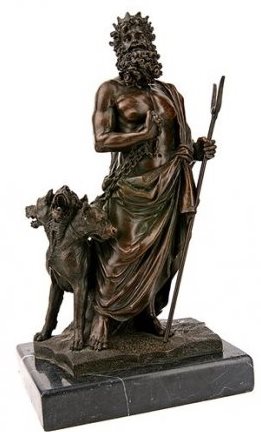 " Нельзя ль, приятель, 
Тебе досужною порой 
Свести меня в подвал могильный, 
Костями праздными обильный, 
И между тем один скелет 
Помочь мне вынести на свет? 
Клянусь тебе айдесским богом: 
Он будет дружбы мне залогом". 
(Послание Дельвигу)
Аквилон
- название холодного северного ветра у древних римлян.
Александрийский столп
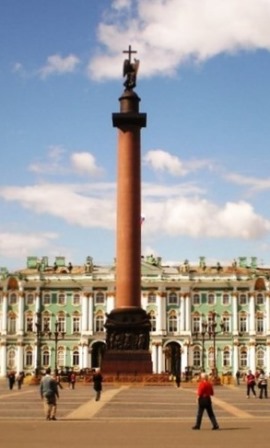 - огромная гранитная колонна на Дворцовой площади в Санкт-Петербурге.
Али-Бен-Али-Талеб
мусульманский калиф.
Калиф, устаревшее написание слова халиф (титула верховного главы мусульманского теократического государства).
Калиф на час (Книжн. ирон.) - человек, наделенный или завладевший властью на короткое время.
Алкид
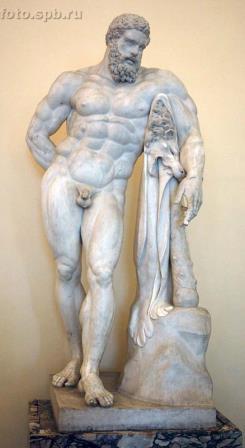 - одно из имён героя древнегреческих легенд Геркулеса (Геракла).
Алла
- Аллах, мусульманский бог.
Амур
- в римской мифологии сын Венеры, божок любви.
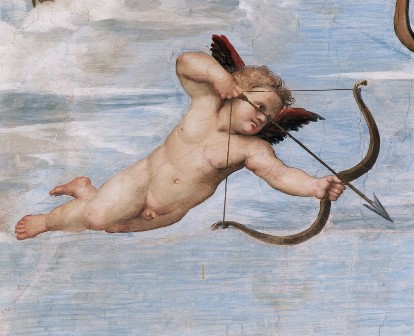 Амфора
- у древних греков глиняный сосуд.
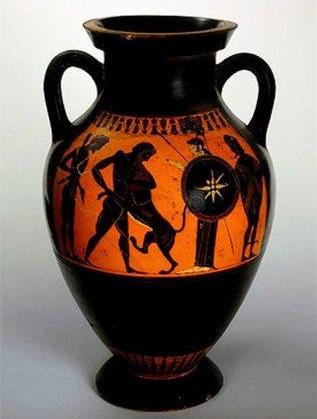 Анакреон
- древнегреческий поэт (VI-Vвв. до нашей эры), воспевающий в своём творчестве любовь, веселье, пиры.
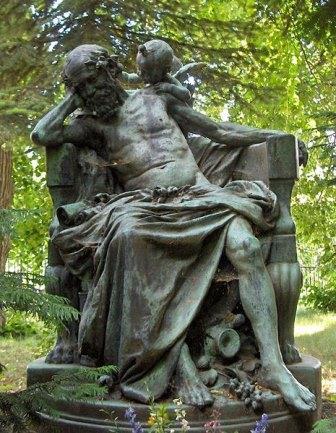 Анафема
- изначально — жертва богам по данному обету, посвящение божеству; позже — отделение (кого-либо от общины), изгнание, проклятие.
Анахорет
- удалившийся от мира, отшельник, пустынник. Так называется человек, который ради христианского подвижничества живёт в уединённой и пустынной местности, по возможности чуждаясь всякого общения с другими.
Аноним
- (от др.-греч. ἀνώνυμος — безымянный, неизвестный) — не назвавший себя автор, без подписи.
Анчар
- ядовитое дерево, растущее в Ост-Индии и на островах Малайского архипелага.
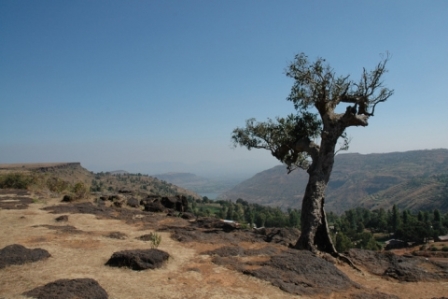 Аониды
- в греческой мифологии одно из названий муз – богинь поэзии, искусств.
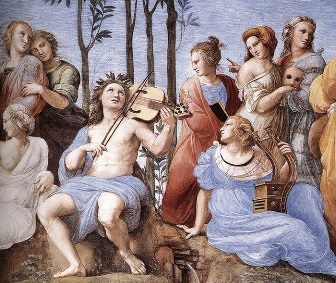 Аполлон
- в греческой мифологии бог солнца, света и искусства.
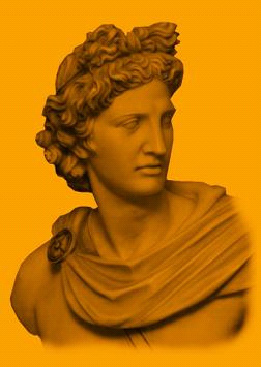 Аполлон Бельведерский
- знаменитая греческая статуя Аполлона, находящаяся в Бельведерском дворце в Риме.
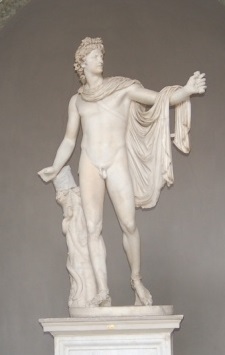 Аракчеев А.А.
- (1769-1834) – военный министр, пользовавшийся неограниченной властью, грубый и жестокий солдафон, любимец царя Александра Ι.
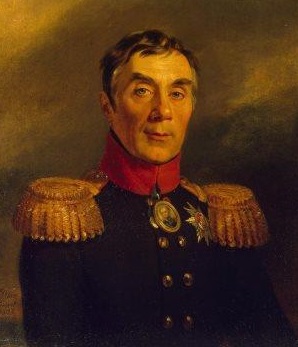 Ареопаг
- в древней Греции высшее судилище.
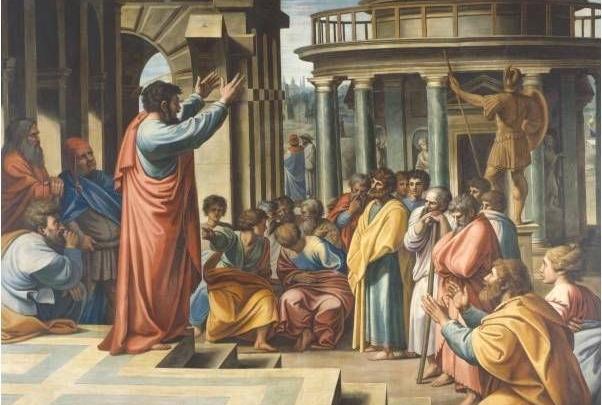 Арион
- древнегреческий поэт и музыкант VII-VI вв. до нашей эры.
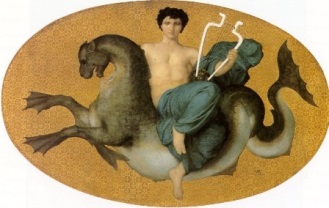 Аристид
- (V в. до нашей эры) – государственный деятель древней Греции.
Аристипп
- (IV в. до нашей эры) – древнегреческий философ.
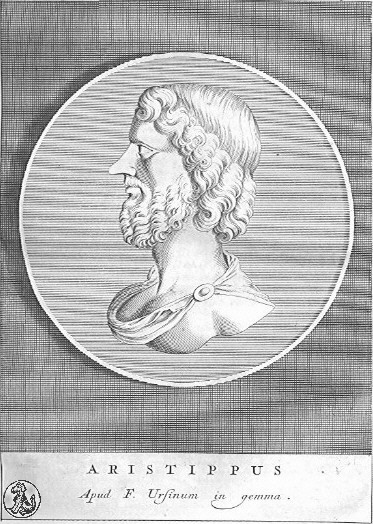 Армида
- прекрасная волшебница в поэме Торквато Тассо «Освобождённый Иерусалим».
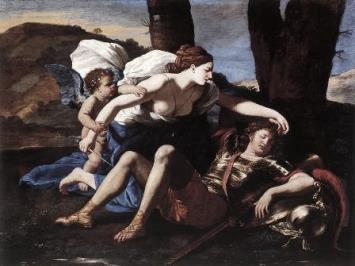 Атаган
- ятаган, кинжал с изогнутым лезвием.
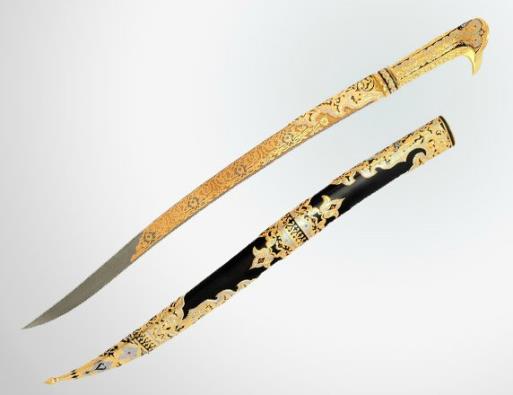 Афей
- от  Латинского "ateos" - безбожник, атеист, и  от Греческого "атееи" - без бога."И скромно ты внимал 
За чашей медленной афею иль деисту, 
Как любопытный скиф афинскому софисту". 
(К вельможе)
Афеней
- древнегреческий составитель литературного сборника.
Афины
- главный город одной из областей древней Греции, ныне столица Греции.
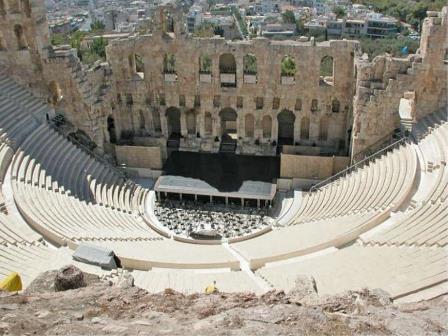 Ахилл
- герой поэмы Гомера «Илиада».
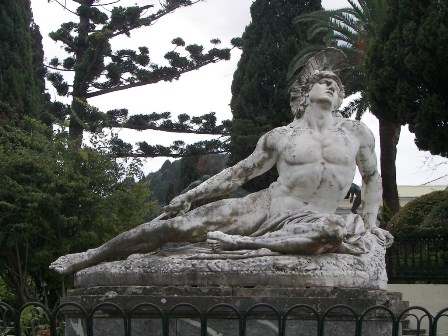 Багряница
- торжественная одежда царей багряно-красного цвета. В Библии слово багряница подразумевает собой окрашенные ткани - червленая шерсть и другая ткань. Красное одеяние, надетое на Иисуса с целью Его осмеяния, в Евангелии от Матфея названо багряницей, а в Евангелии от Марка - порфирой.
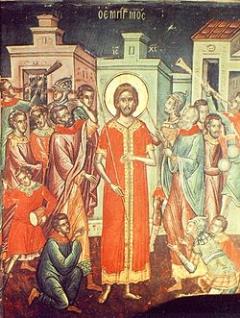 Байрон
Джорж-Ноэль Гордон  (1788-1824) – знаменитый английский поэт-романтик.
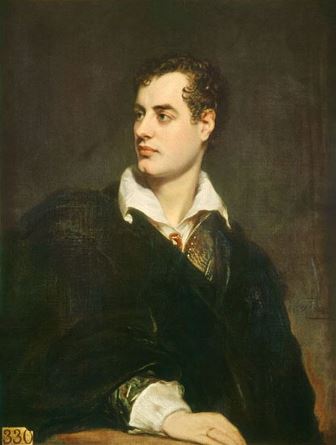 Бантыш
Бантыш-Каменский Н.Н. (1737-18-14) – историк, реакционный деятель.
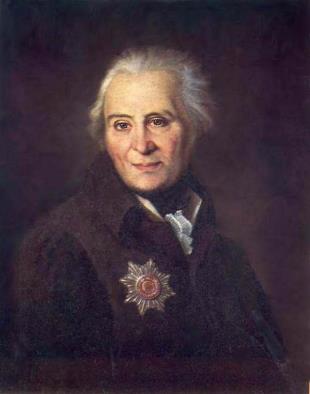 Баратынский Е.А.
(1800-1844) – поэт. Баратынский писал в жанре послания и элегии, внеся свой вклад в развитие этих жанров.
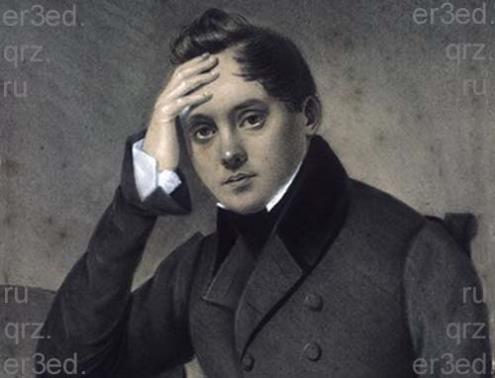 Бард
- певец-поэт. 
(слово кельт. происхождения) — 1) древнекельтский странствующий поэт-певец; 2) нарицательное название поэта.
Барков И.
(1732-1768) – поэт и переводчик, автор непристойных стихотворений.
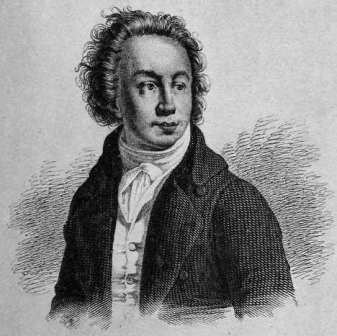 Барклай де Толли М.Б.
(1761-1818) – главнокомандующий русскими войсками в начале войны с Наполеоном в 1812 году.
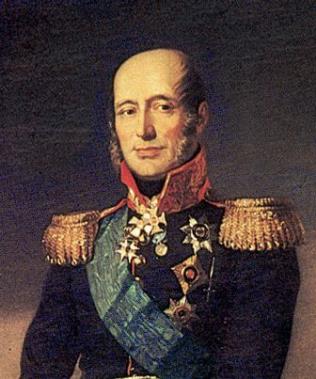 Барон д‘Ольбах
- Гольбах Поль(1723-1786)  - французский философ-материалист.
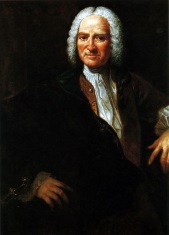 Батюшков К.Н.
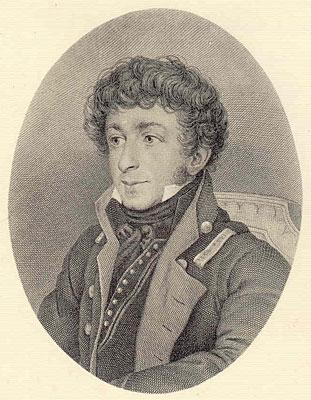 (1787-1855) – поэт, оказавший большое влияние на творчество А.С.Пушкина лицейского периода.
Бахус
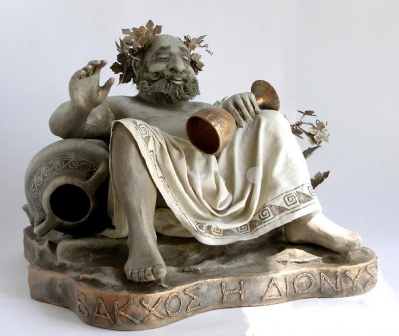 то же, что Вакх.
бог вина и урожая винограда, распущенности и веселья.
Бахчисарай
- город в Крыму, бывшая столица крымских ханов.
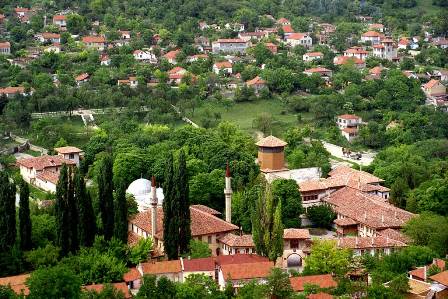 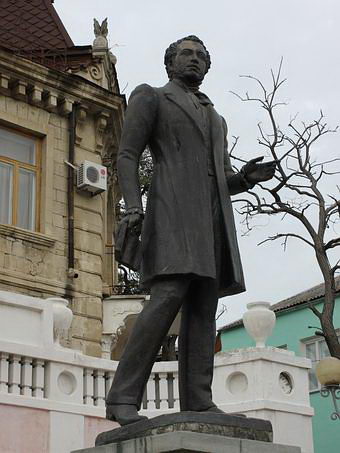 Памятник Пушкину в Бахчисарае
Баян
- сказочный древнерусский поэт, сказитель, упоминаемый в «Слове о полку Игореве».
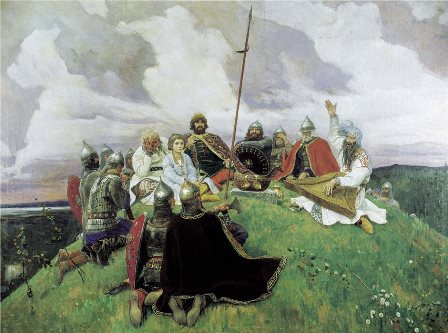 Беллона
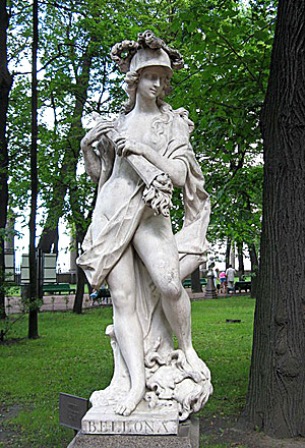 - в римской мифологии богиня войны.
Бе'нтам
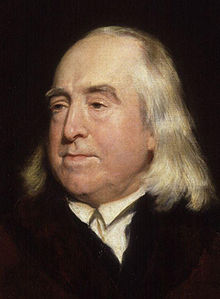 (1748-1832) – английский юрист и философ.
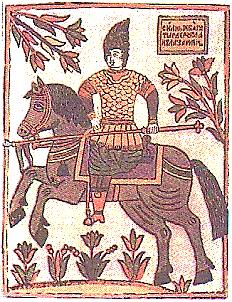 Бова и Еруслан
- герои русских сказок. 
«Лежали на окне Бова и Еруслан,Несчастный Никанор, чувствительный роман,Смерть Роллы, Арфаксад, Русалка, Дева Солнца...» 
(В. Пушкин, «Опасный сосед») 
Здесь приведён пример использования фигуры речи СИЛЛЕПСИС (греч. «обобщение», «охватывание») - соединение одного сказуемого с несколькими подлежащими.
Еруслан Лазаревич
гравюра на дереве, XVIII век
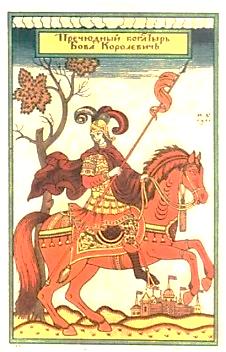 Бог садов
- Приап, в греческой мифологии бог плодородия и чувственной любви.
Бомарше, Пьер Огюст
(1732-1798) – французский драматург, автор широко известных комедий «Женитьба Фигаро» и «Севильский цирюльник».
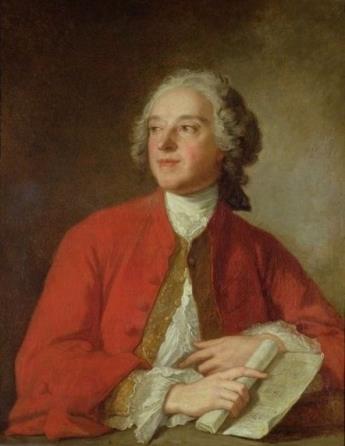 Борей
- в греческой мифологии бог северного ветра.
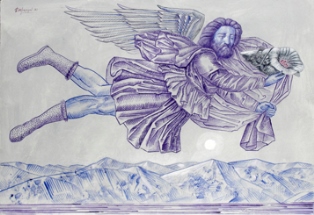 Булатный
- из особо твёрдой стали.
 - в техническом смысле — особая разновидность твёрдой стали, обладающая большою упругостью и вязкостью. Булатный клинок способен получать при отточке наивысшую степень острия; так, например, хороший булат легко перерезывает брошенный на воздух газовый платок, тогда как клинок из самой лучшей инструментальной стали в состоянии перерезать только плотные виды шелковой материи.
Булгарин Ф.В.
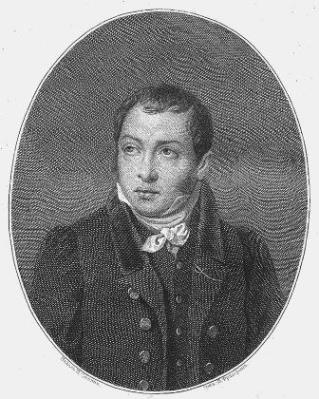 (1789-1859) – реакционный писатель-журналист и издатель «Сына отечества» и газеты «Северная пчела». Был агентом III жандармского отделения.